Муниципальное бюджетное дошкольное учреждение«Детский сад «Радуга»
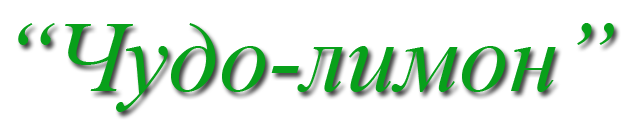 Выполнила: Ефремова Мария
воспитанница старшей группы «Яблонька»
Руководители: Глухарева И.Н.
                             Мосейчик Е.Н.
Р.п. Кольцово
Меня зовут Ефремова Мария, мне 5 лет
 
И объектом моего исследования является лимон
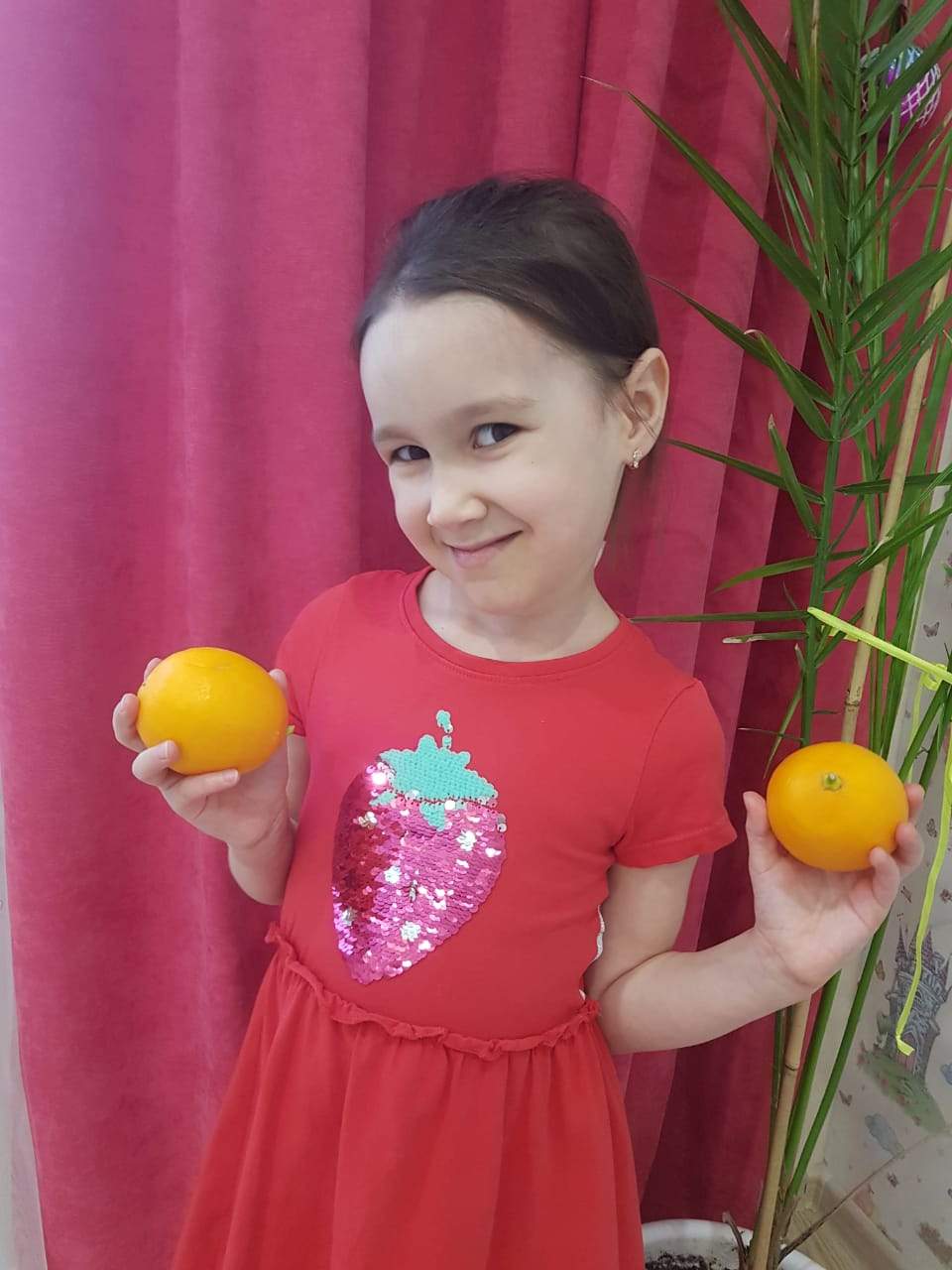 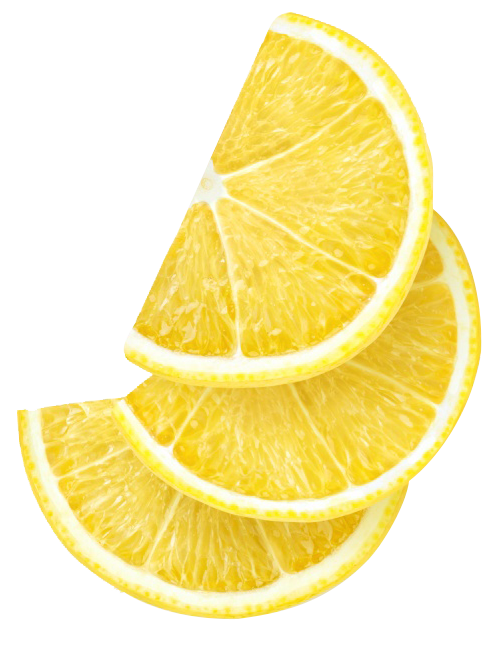 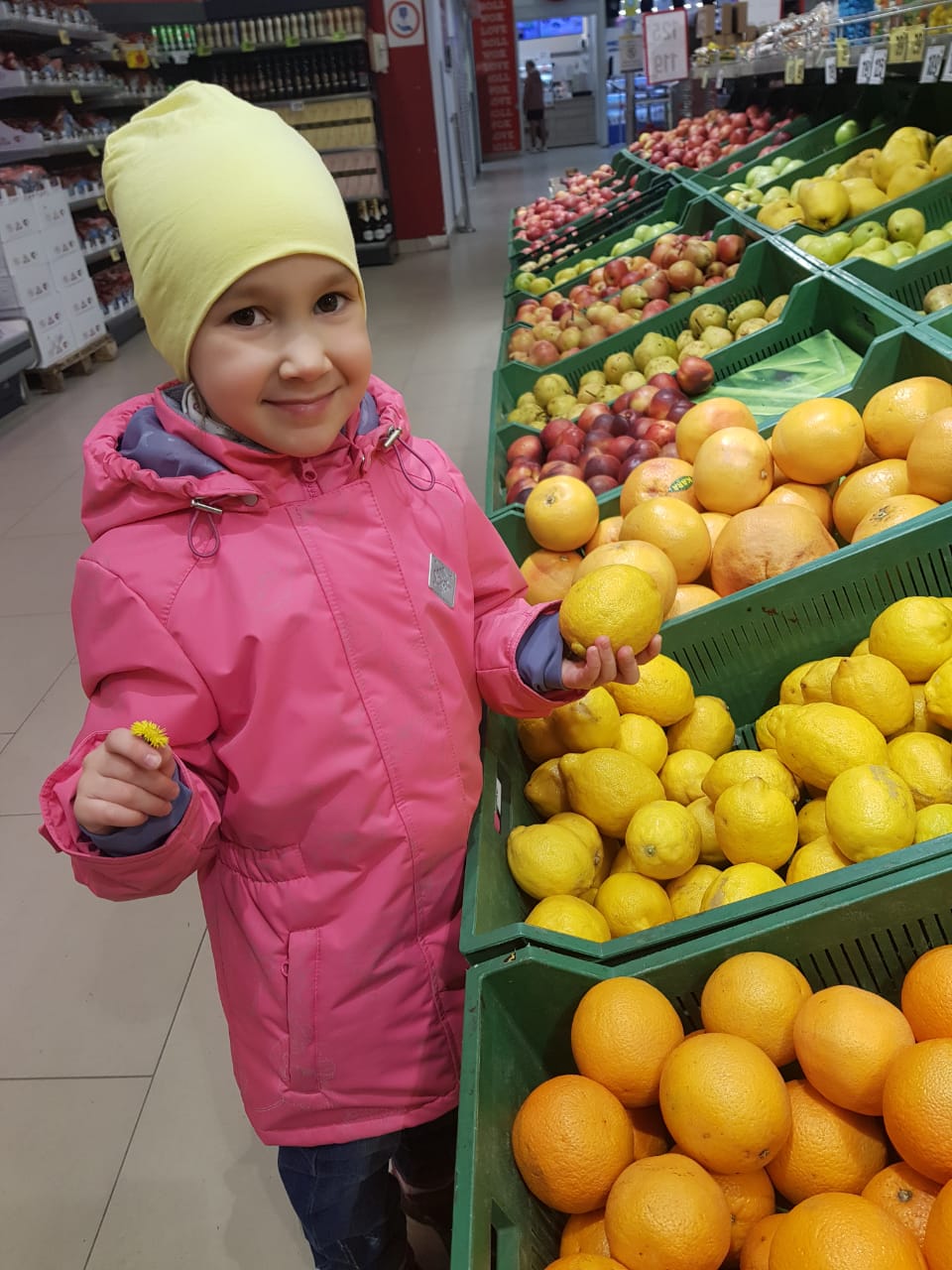 Недавно мы ходили с мамой в магазин и купили несколько лимонов. Мама говорит, что очень полезно пить чай с лимоном, так как в нем содержится много витамина С.
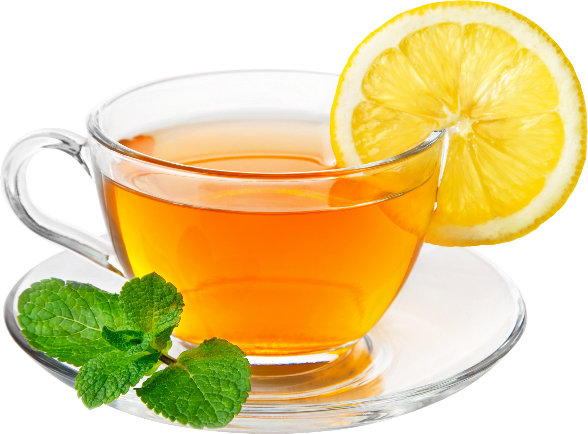 И у меня возник вопрос. Если лимон такой красивый и полезный, то можно ли его еще как-то использовать? И я решила это выяснить.
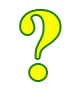 На помощь мне пришли мама и папа!
Для начала, мы решили обратиться к интернету и энциклопедиям
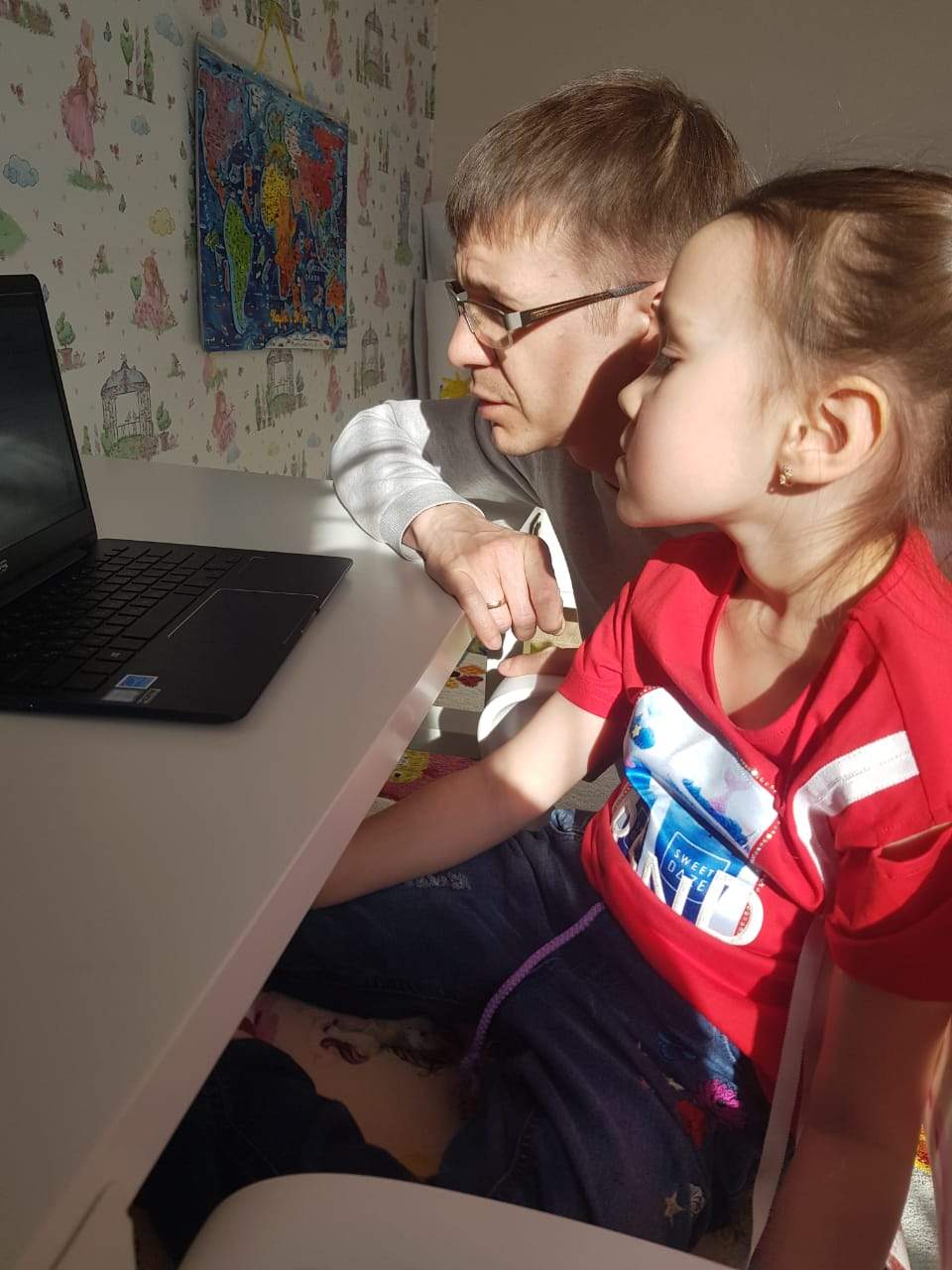 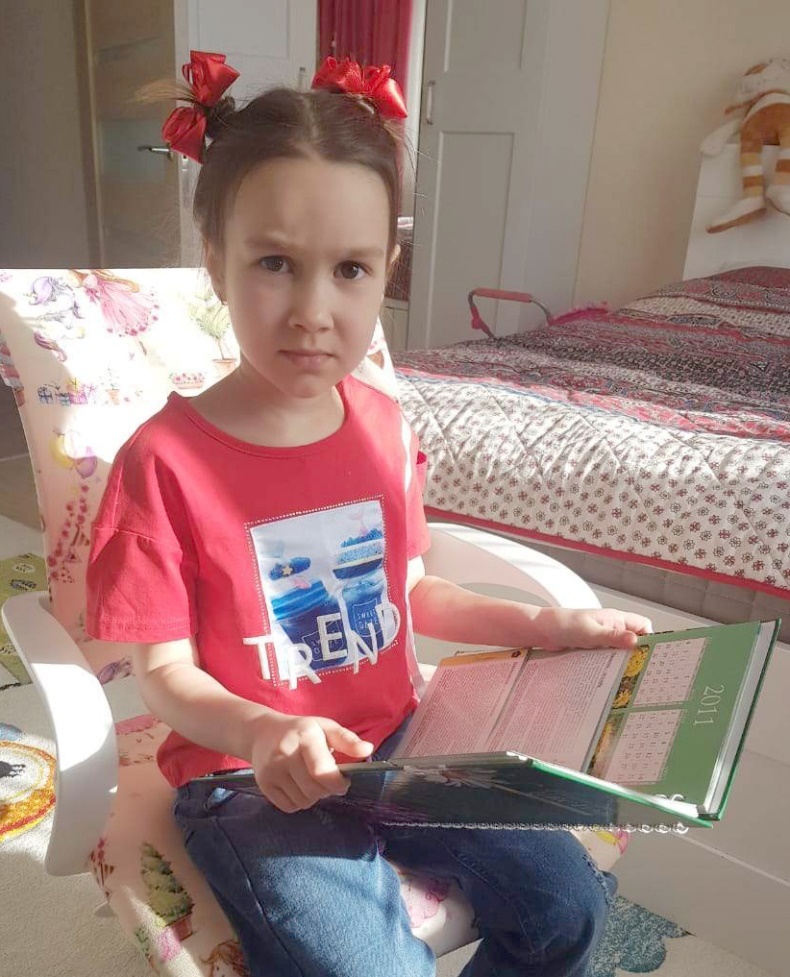 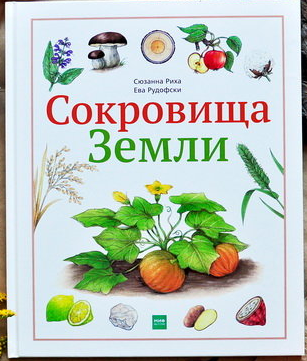 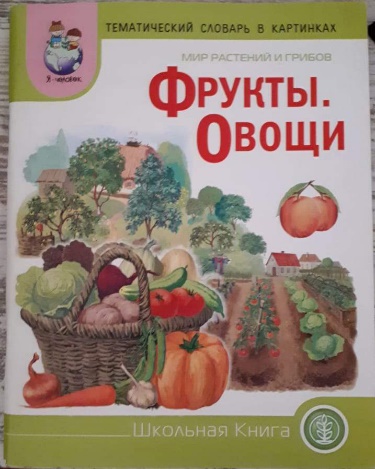 И вот, что мы узнали из интернета!
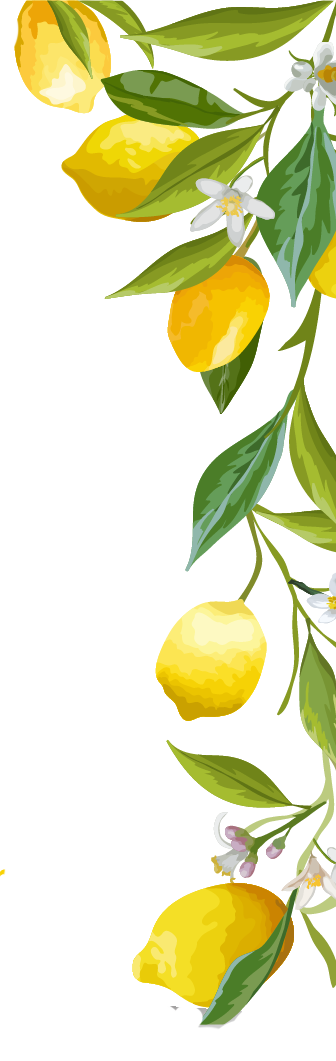 Лимон — вечнозеленое небольшое плодовое дерево высотой до 5 метров. А родиной лимона являются Индия и Китай. У нас в России поначалу лимоны выращивали только в комнатах. Плод лимонного дерева тоже называется лимоном.
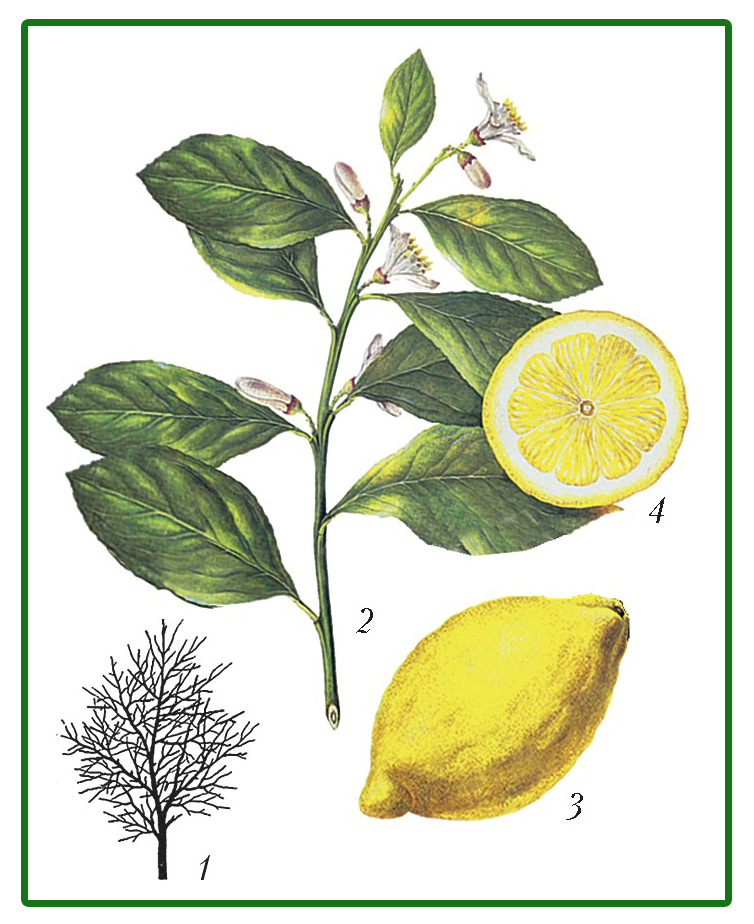 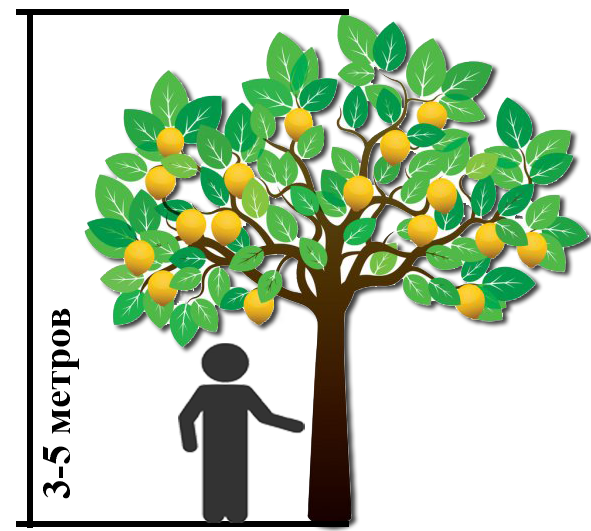 Перед тем, как использовать лимон, его нужно
хорошо помыть!
Оказывается, лимон не тонет в воде, так как у него в кожуре есть поры, в которых содержится много воздуха. Он и помогает лимону держаться  на поверхности воды.
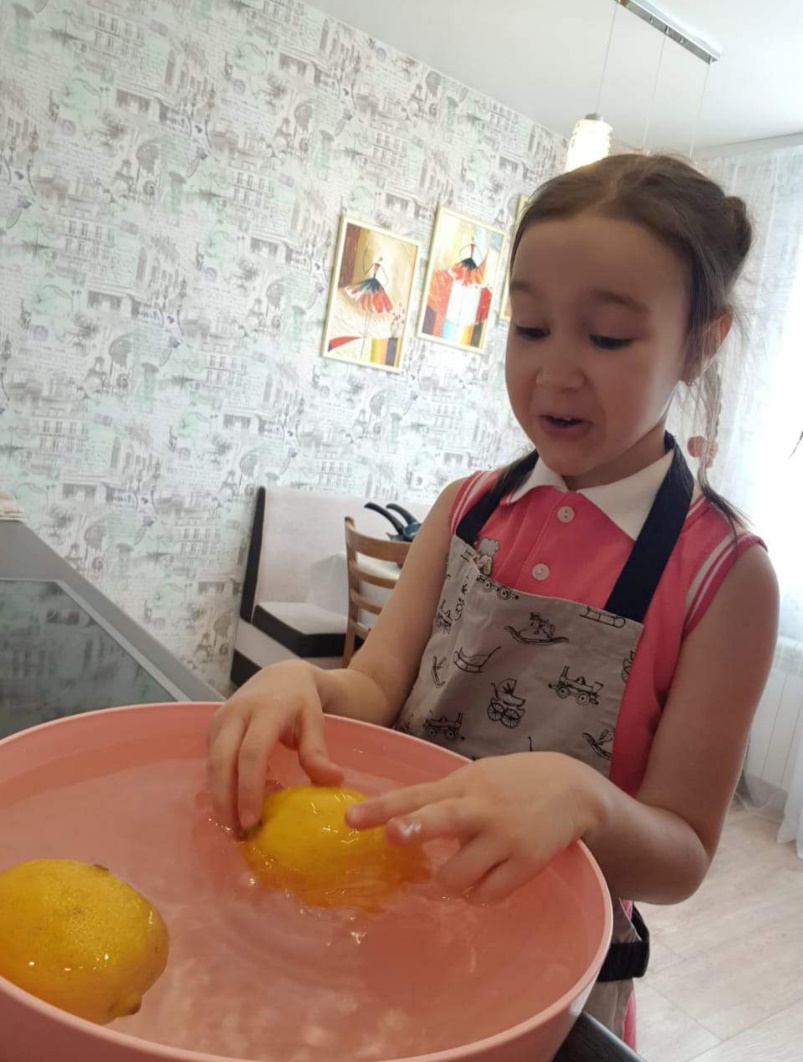 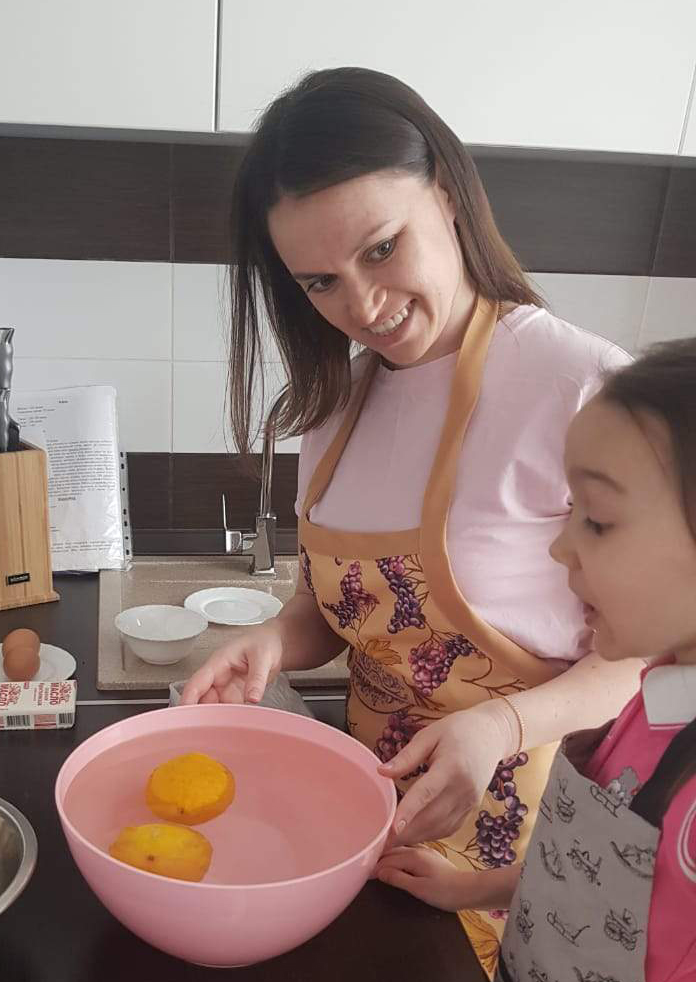 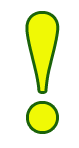 Я знаю, что лимон желтого цвета и овальной формы.
Но какой он на вкус? Надо попробовать!
Лимон очень кислый! И его есть можно только с сахаром
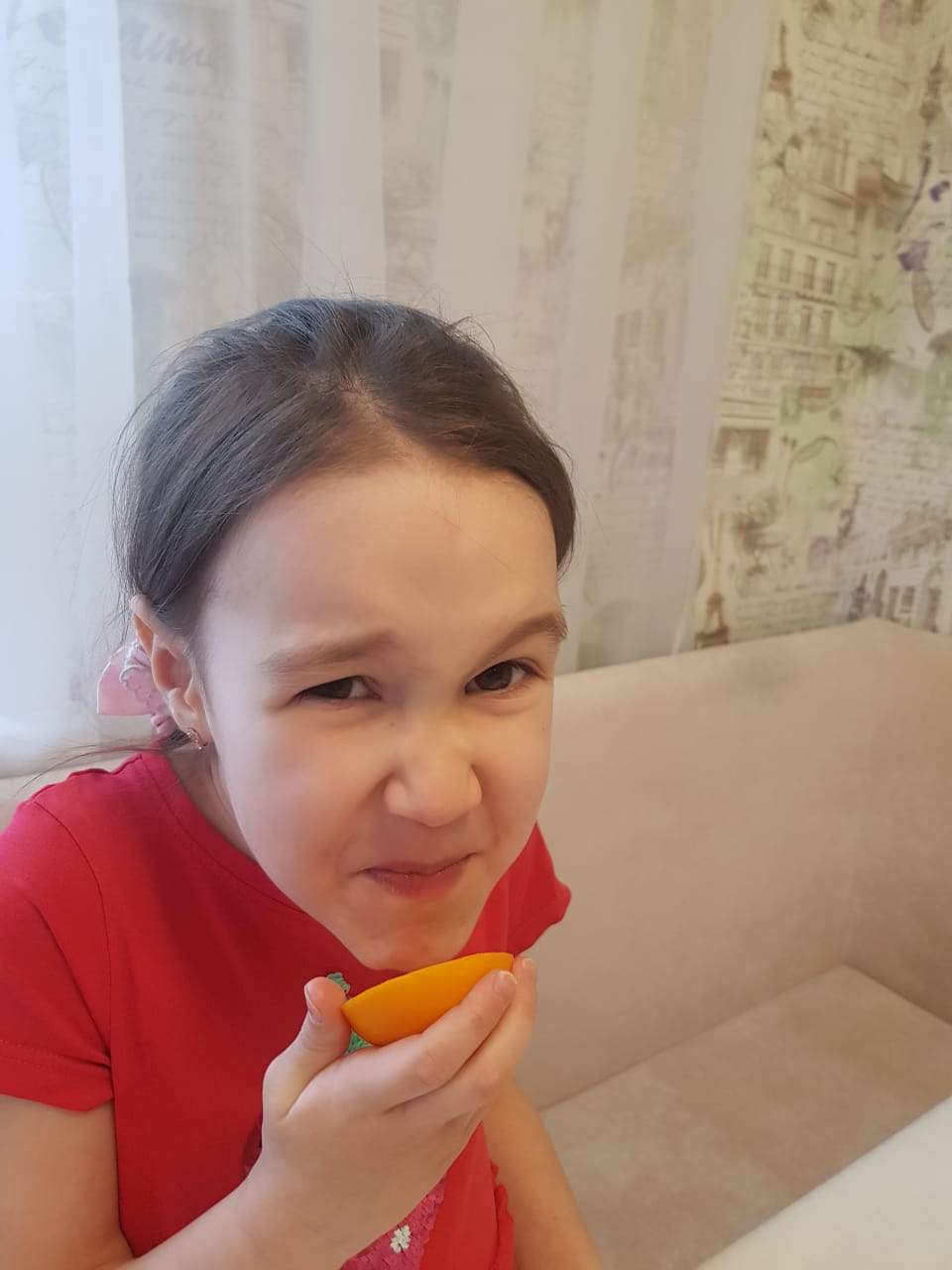 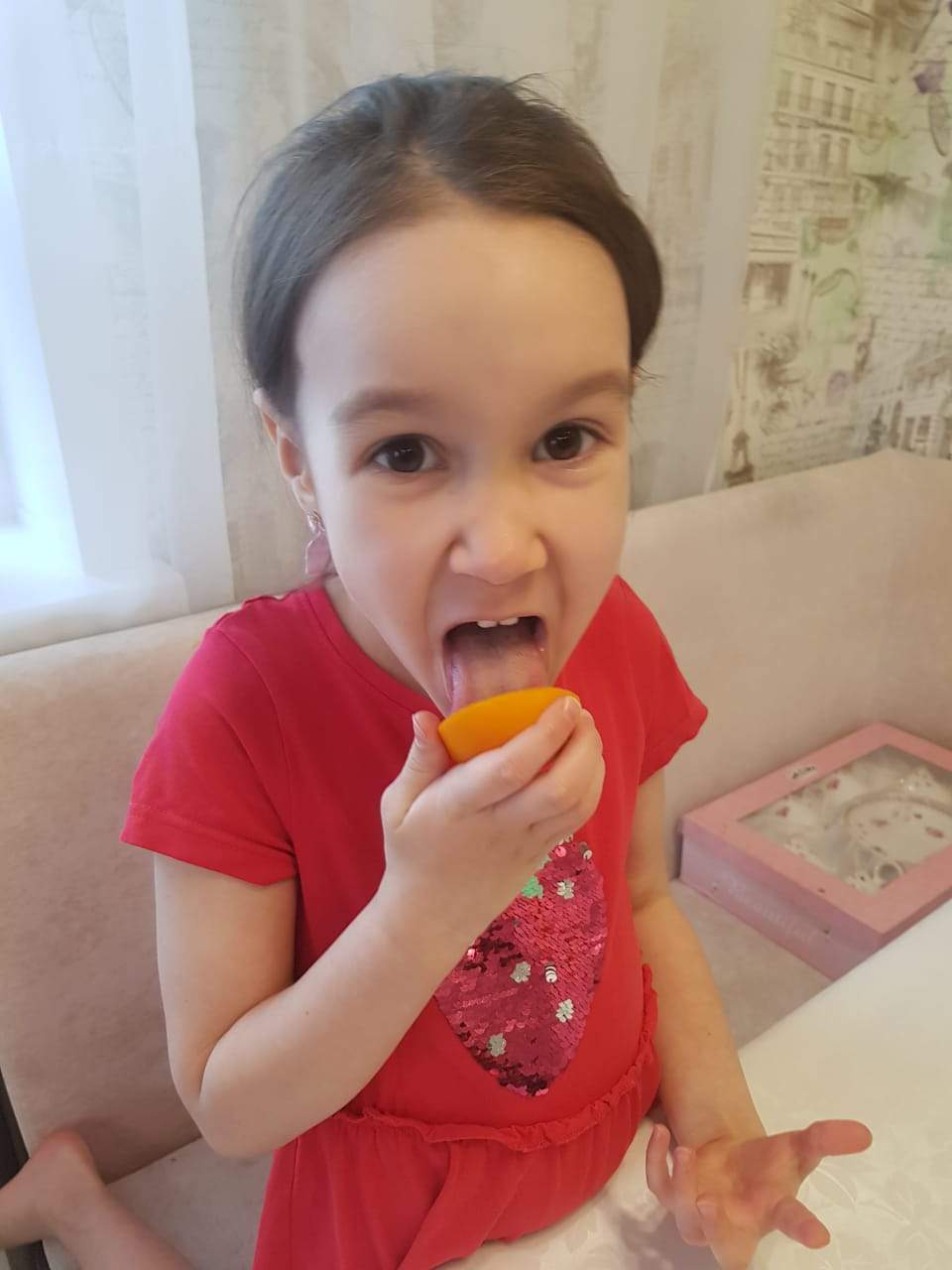 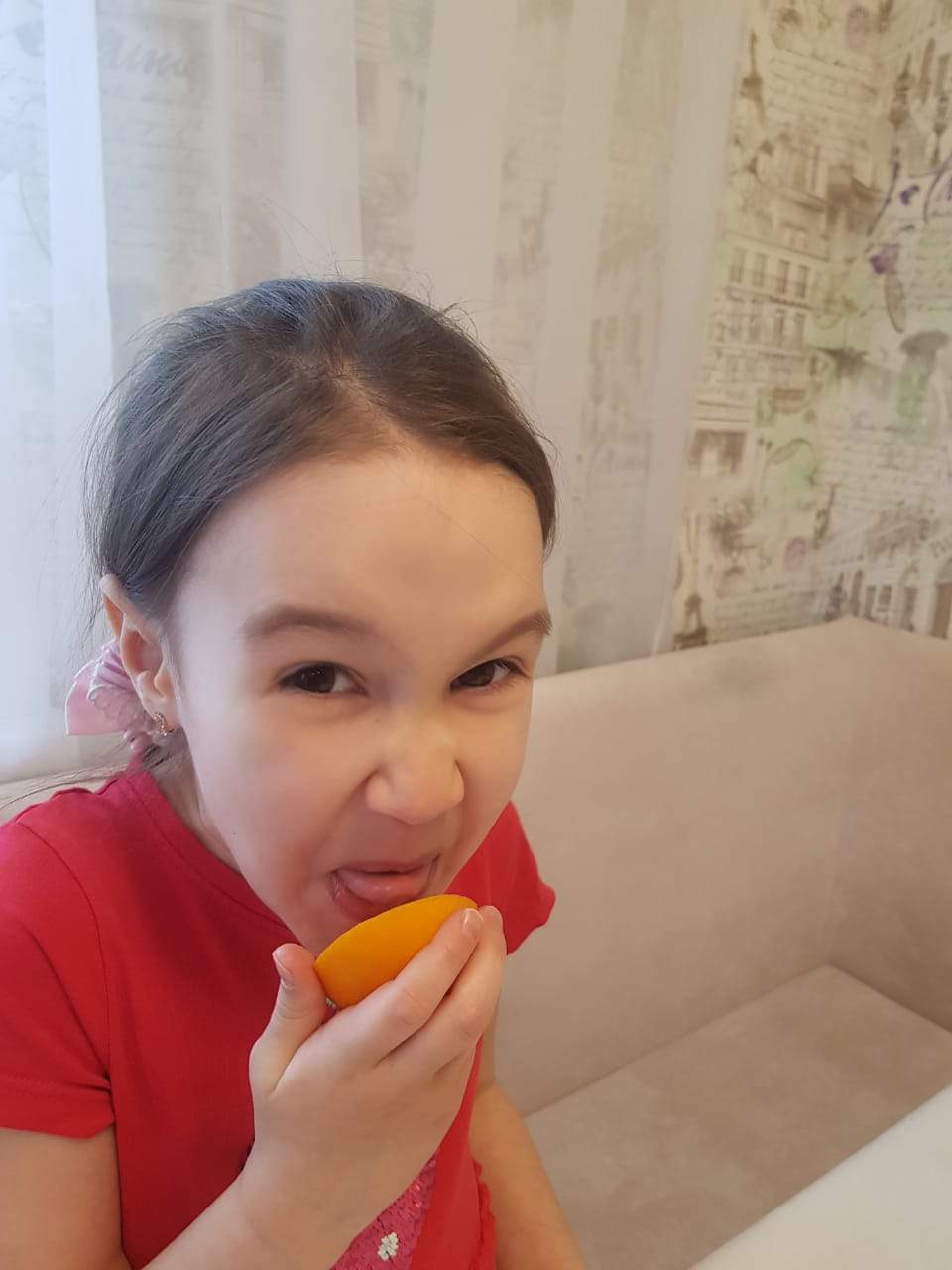 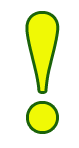 Из энциклопедии я узнала, что лимон можно использовать в кулинарии. Мы с мамой решили испечь лимонные капкейки
Для этого мы взяли:
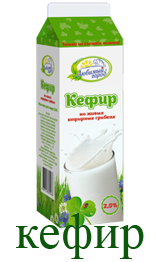 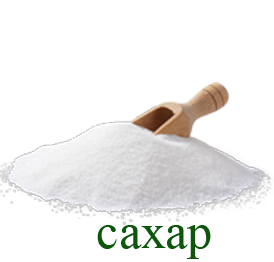 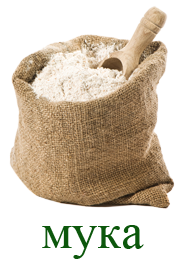 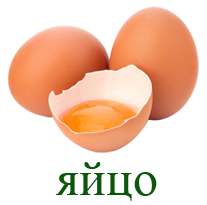 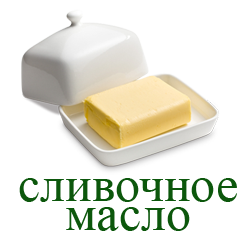 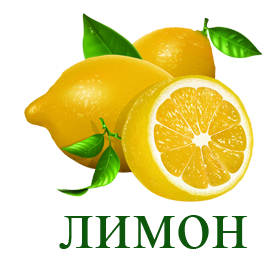 Замесили тесто, разложили по формочкам и поставили в духовку выпекаться
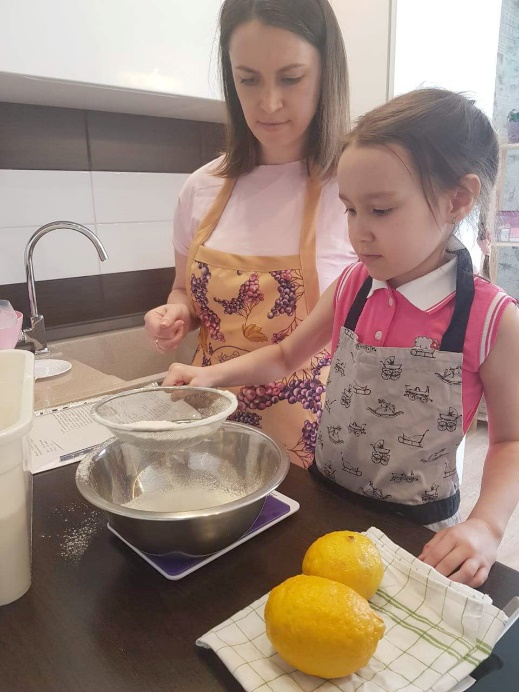 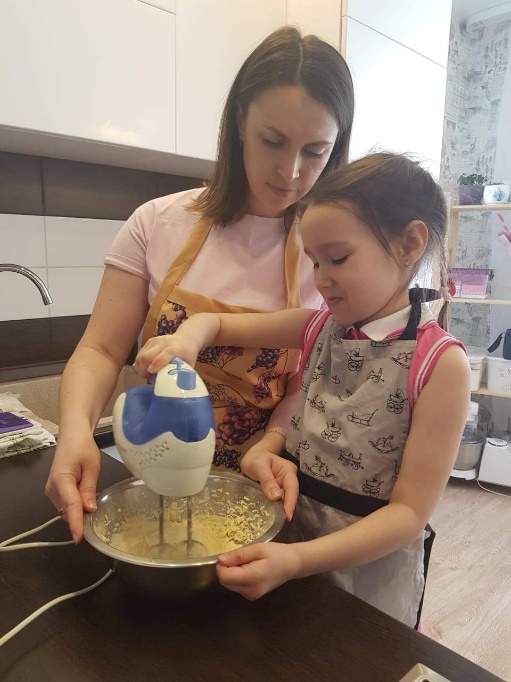 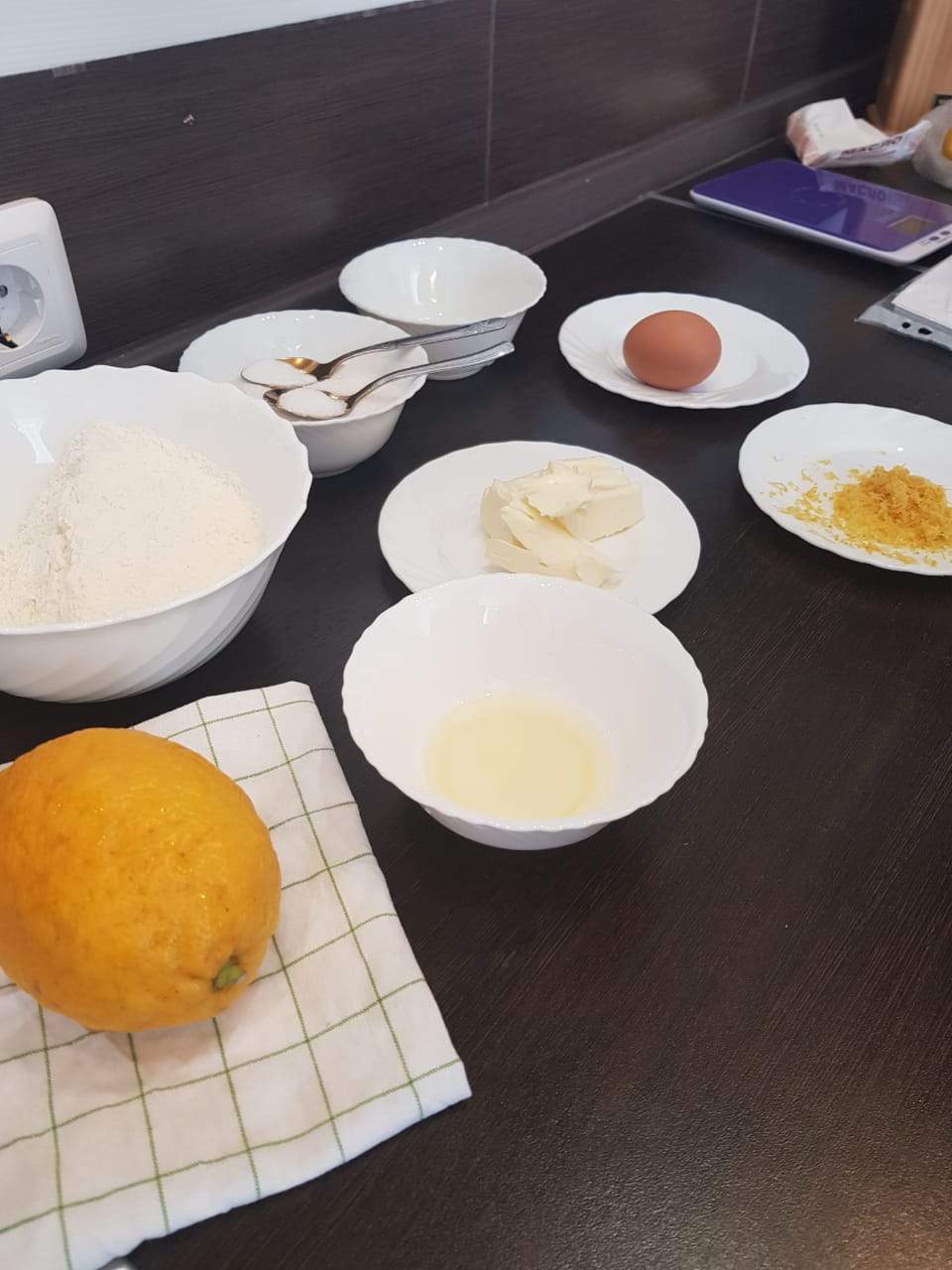 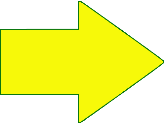 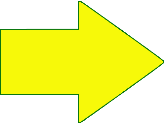 Как оказалось!
Лимонный сок можно добавить в воду при мытье посуды, и тогда легко отмоются любые жир и грязь. И, конечно же, я проверила это на посуде, которая осталась после теста. Все отмылось быстро и легко.
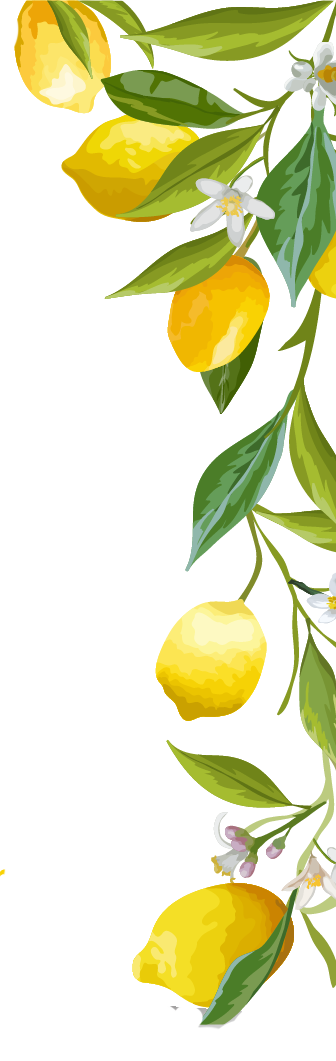 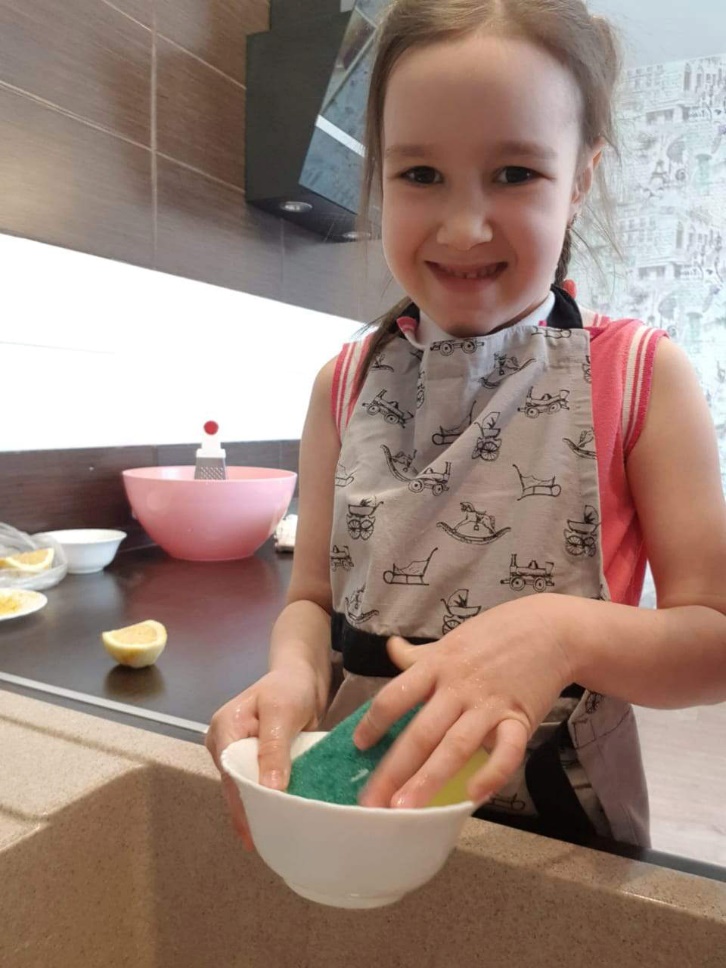 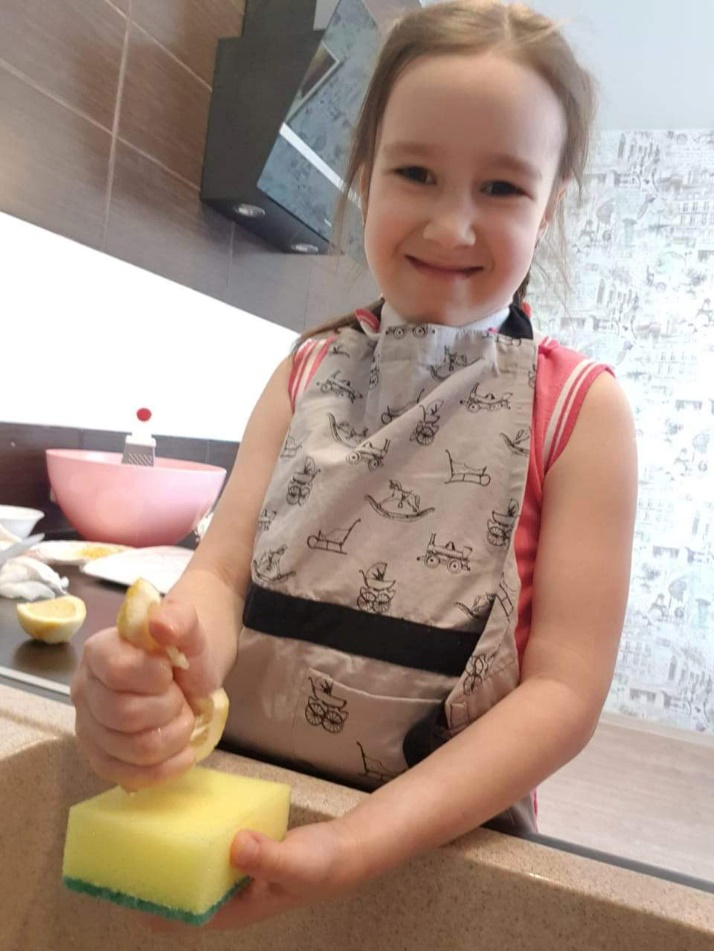 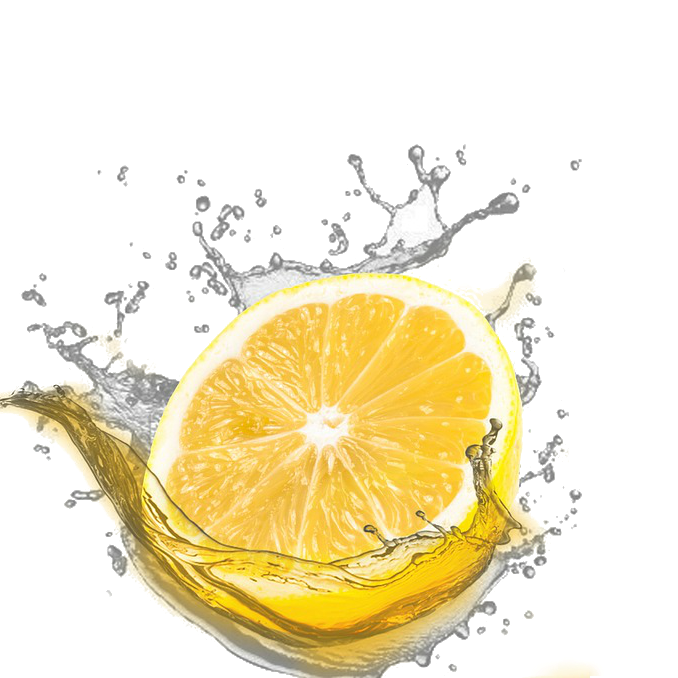 Когда капкейки испеклись, мы их украсили лимонным кремом 
и все вместе сели пить чай
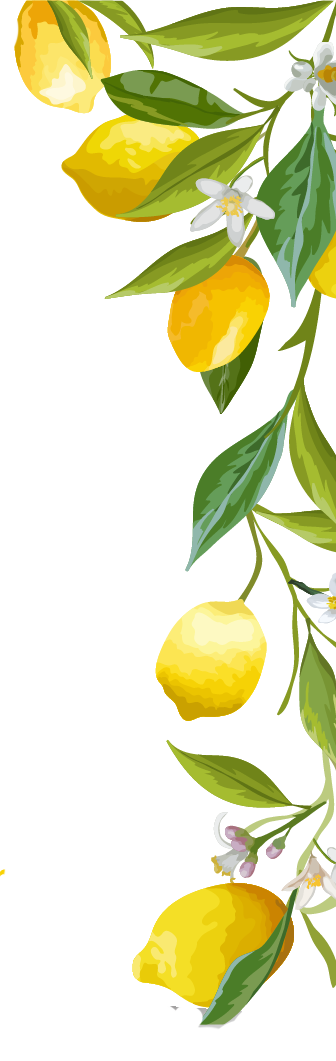 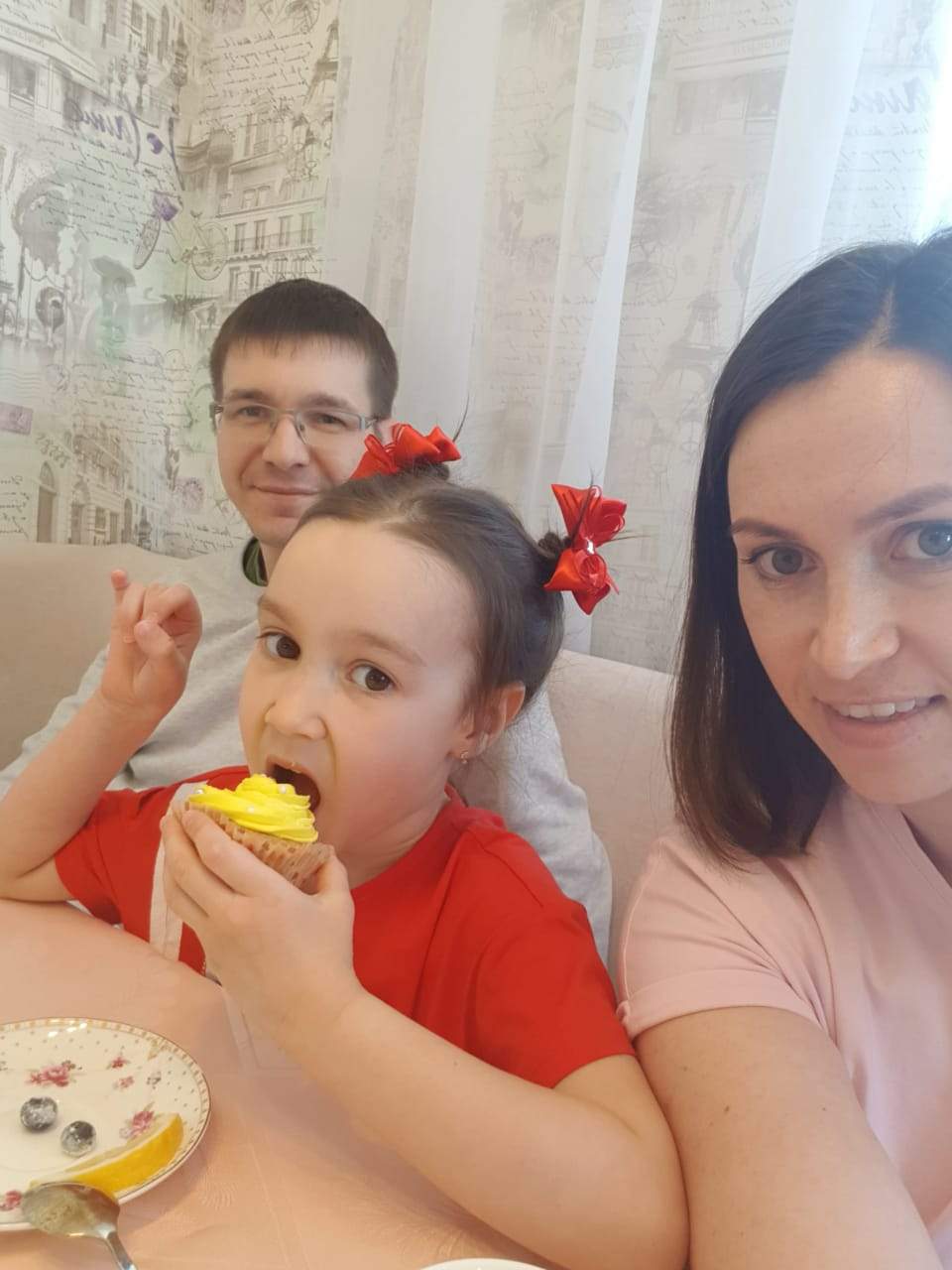 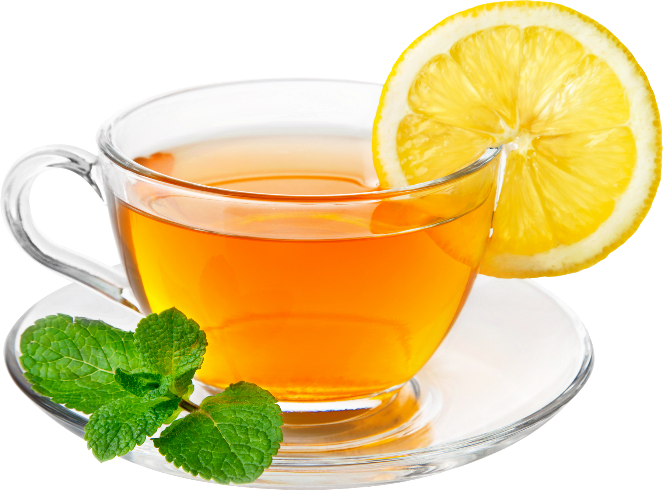 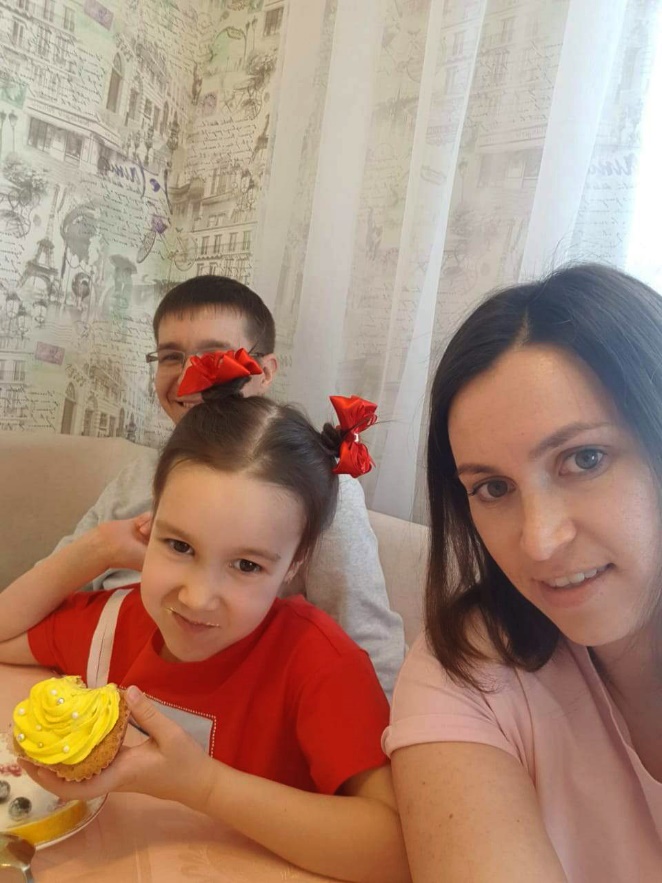 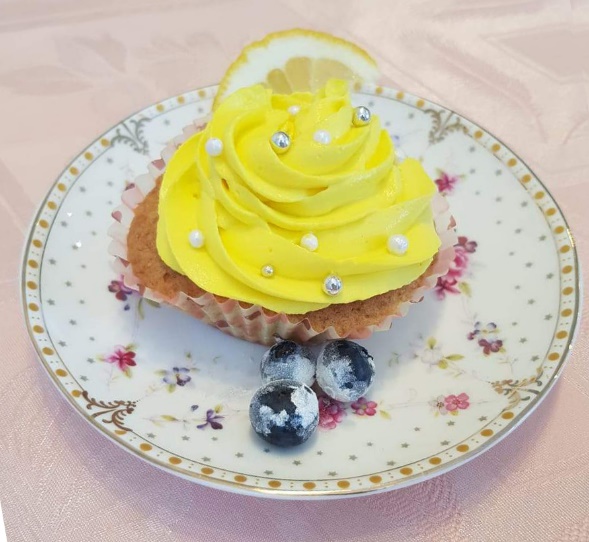 А еще, мой папа сказал, что с помощью лимона можно надуть воздушный шарик!
В воде мы растворили соду и перелили в бутылку. Отдельно смешали лимонный сок и уксус, и тоже перелили в бутылку. Затем папа надел на горлышко шарик, и он надулся!
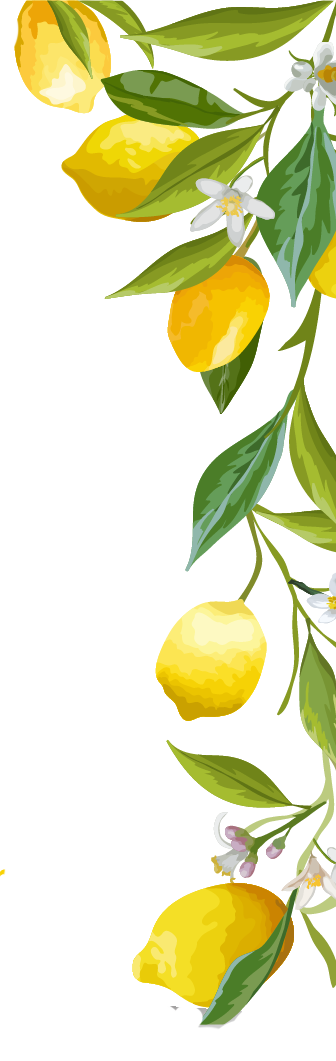 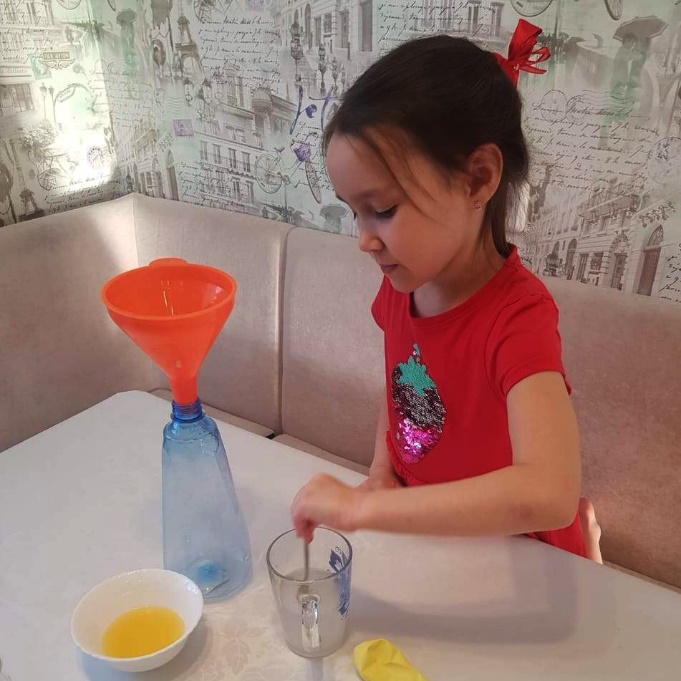 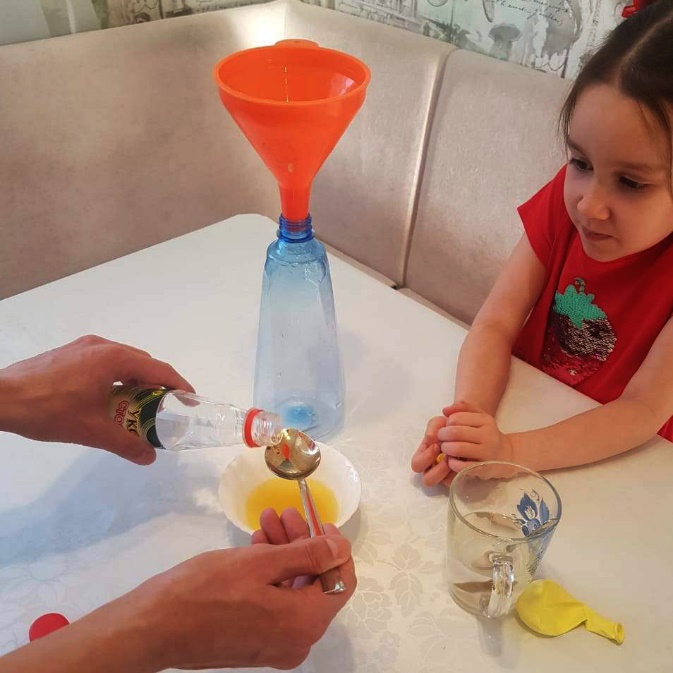 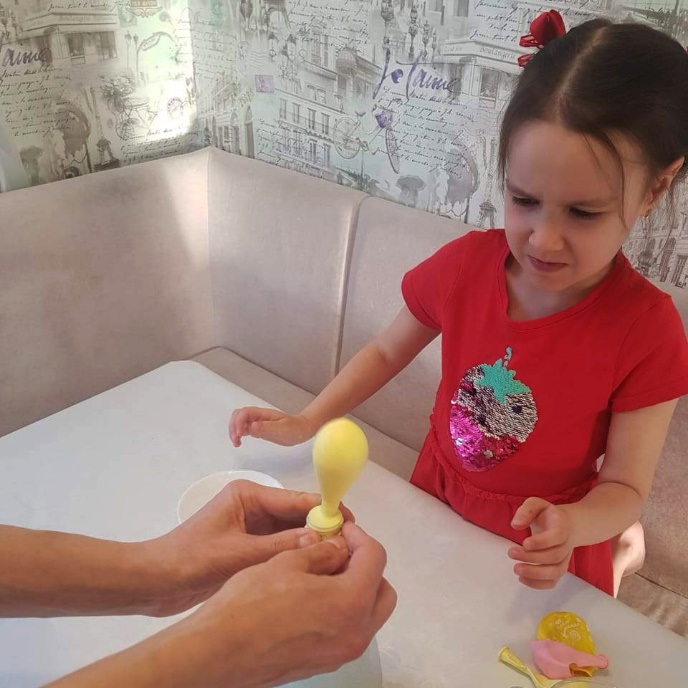 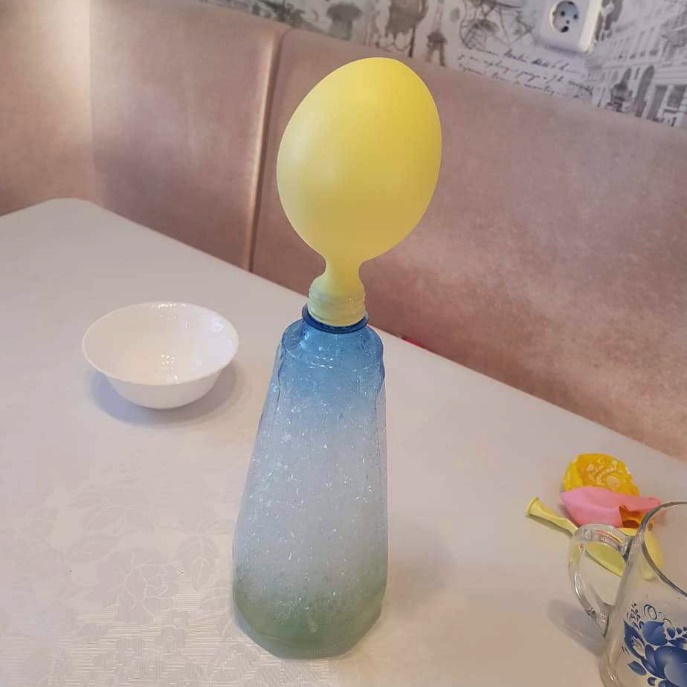 В понедельник я рассказала ребятам в саду все, что узнала 
о лимоне
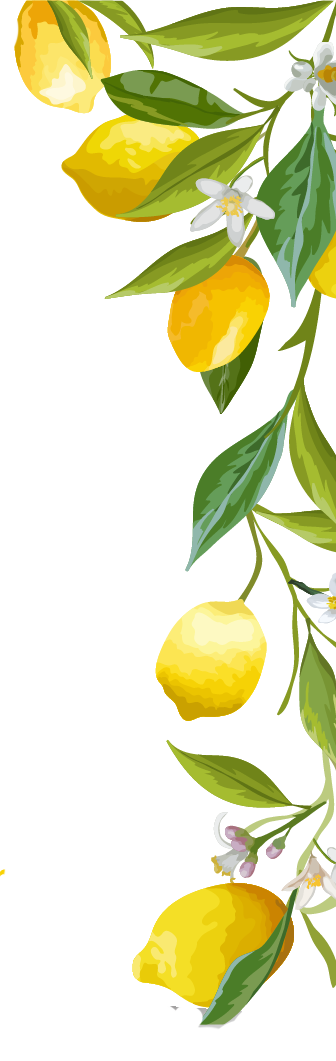 А потом мы нарисовали лимонные картины и устроили 
выставку рисунков
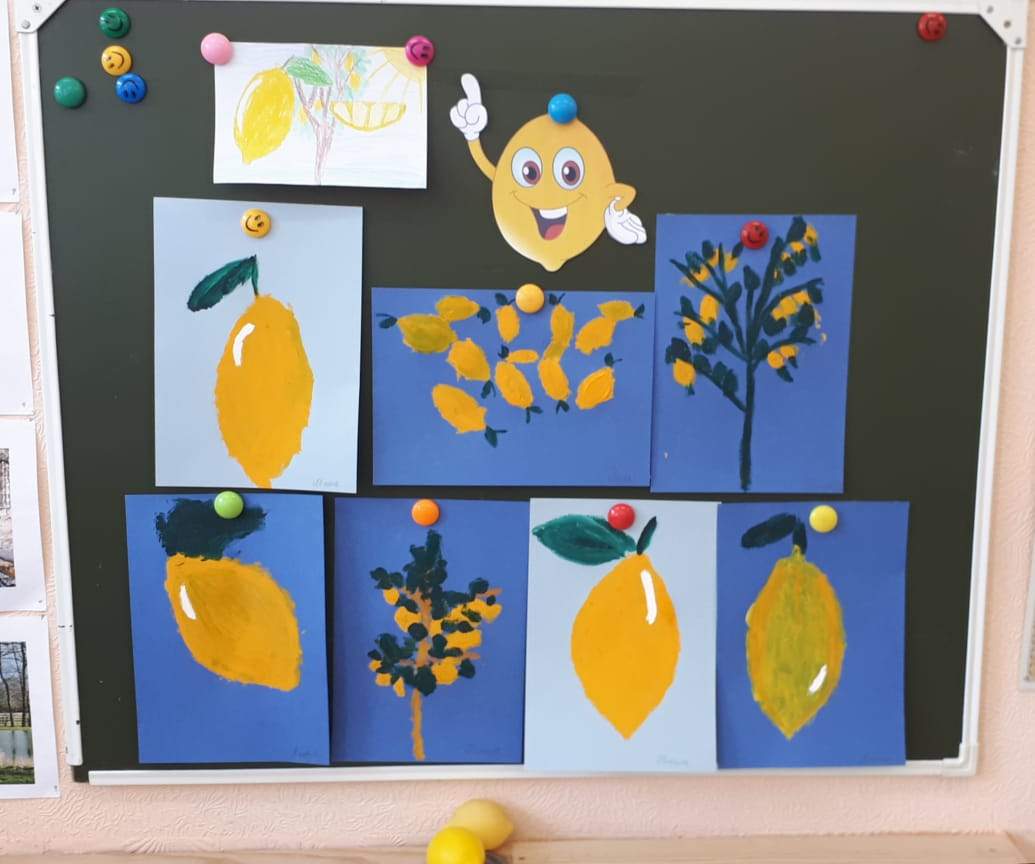 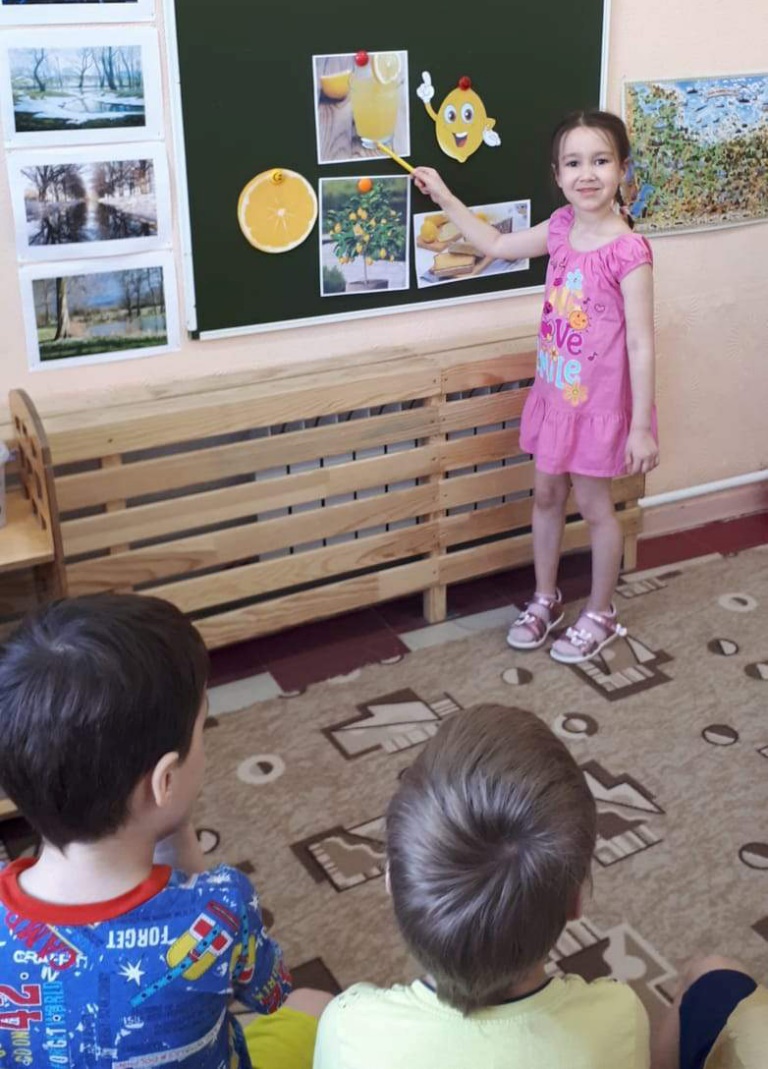 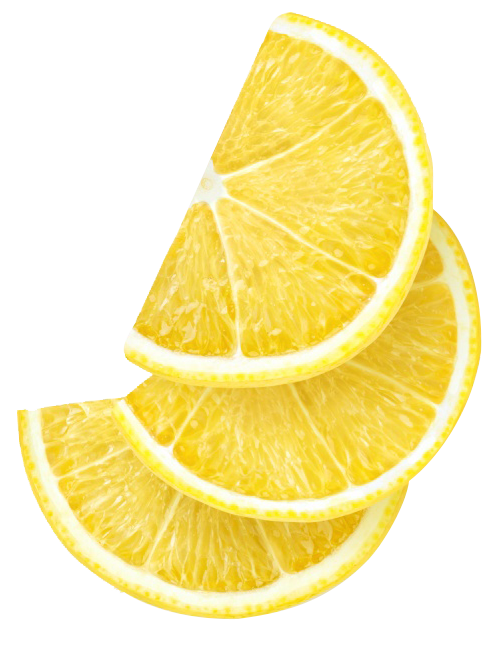 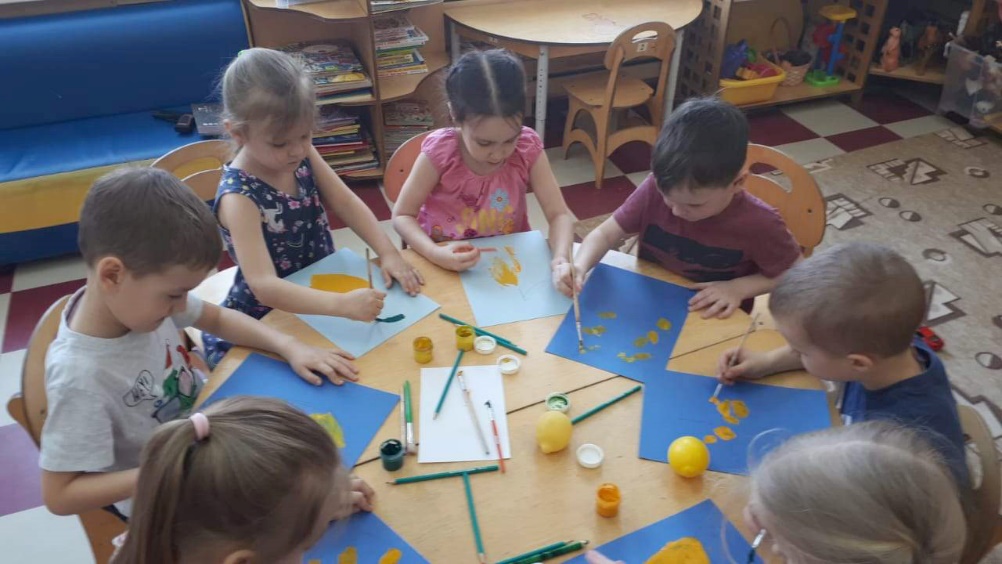 При исследовании лимона я узнала:
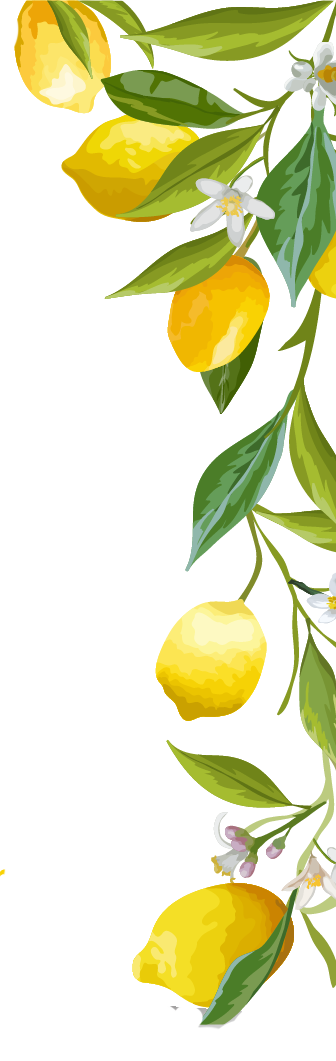 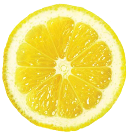 Лимон – вечнозеленое дерево
Лимон в кожуре не тонет в воде из-за частиц воздуха, которые находятся между порами
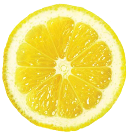 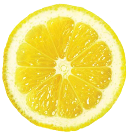 Лимон на вкус очень кислый
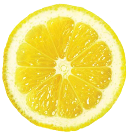 Лимон можно использовать в кулинарии
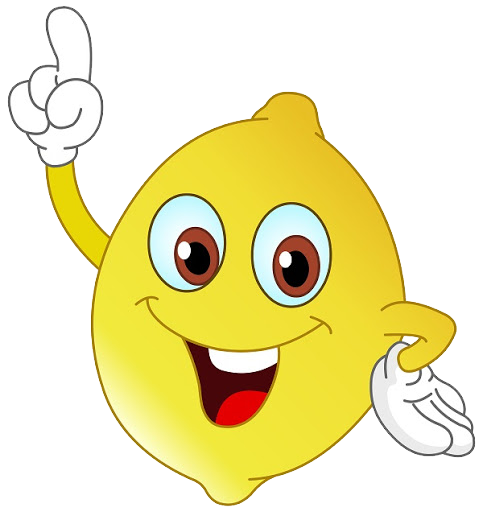 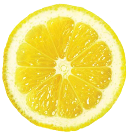 Сок лимона хорошо отмывает жир и грязь
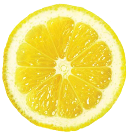 С помощью лимонного сока можно надуть воздушный шарик
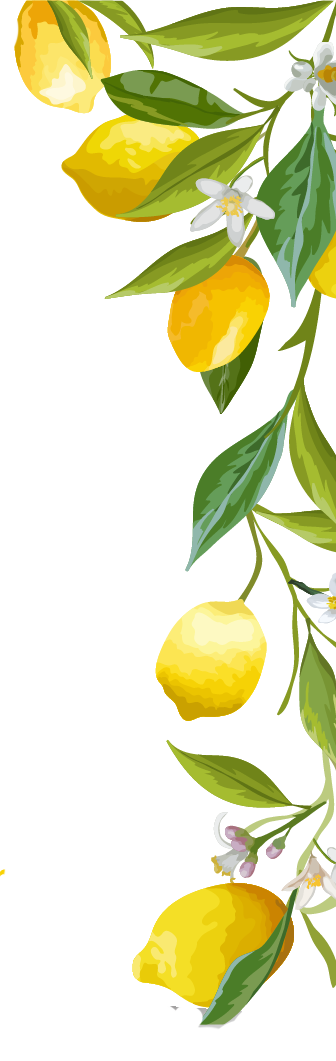 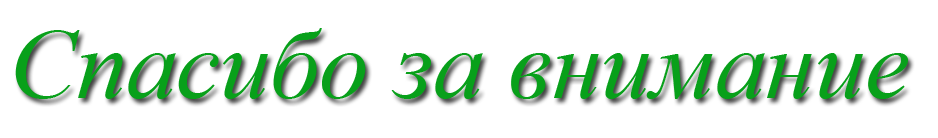